Matlab Software
Want to try similar analyses?

Matlab Available from UNC Site License


Download Software:

Google “Marron Software”
Cornea Data
Cornea Data: 

Raw Data

Decompose
Into
Modes of
Variation?
PCA of Cornea Data
PC1 Movie:
PCA of Cornea Data
PC1 Summary:
Mean (1st image):   mild vert’l astigmatism
known pop’n structure called “with the rule”
Main dir’n:  “more curved” & “less curved”
Corresponds to first optometric measure
(89% of variat’n, in Mean Resid. SS sense)
Also:  “stronger astig’m”  &  “no astig’m”
Found corr’n between astig’m and curv’re
Scores (blue):  Apparent Gaussian dist’n
PCA of Cornea Data
PC2 Movie:
PCA of Cornea Data
PC2 Movie:

Mean:  same as above
Common centerpoint of point cloud
Are studying “directions from mean”

Images along direction vector:
Looks terrible???
Why?
Outliers in PCA
Motivates alternate approach:
Robust Statistical Methods
Recall main idea:
Downweight (instead of delete) outliers
     a large literature.  Good intro’s
(from different viewpoints) are: 
Huber (1981) 
Hampel, et al (1986)
Staudte & Sheather (1990)
Robust PCA
What is multivariate median?
There are several!    
(“median” generalizes in different ways)
Coordinate-wise median    
Often worst 
Not rotation invariant
(2-d data uniform on “L”)
Can lie on convex hull of data
(same example)
Thus poor notion of “center”
Robust PCA
What is multivariate median (cont.)?
iii.	Huber’s         M-estimate:
Given data                    ,  
	Estimate “center of population” by

Where        is the usual Euclidean norm
Here:    use only      
(minimal impact by outliers)
Robust PCA
M-estimate (cont.):
“Slide sphere 
around until 
mean (of 
projected data) 
is at center”
Robust PCA
M-estimate for Cornea Data:




      Sample Mean                  M-estimate
Definite improvement
But outliers still have some influence
Improvement?    (will suggest one soon)
Robust PCA
Approaches to Robust PCA:
Robust Estimation of Covariance Matrix
Projection Pursuit
Spherical PCA
Robust PCA
Robust PCA 3:    

Spherical 
PCA
Robust PCA
Robust PCA 3:    Spherical PCA
Idea:  use “projection to sphere” idea from 	M-estimation
In particular project data to centered sphere  
“Hot Dog” of data becomes “Ice Caps”
Easily found by PCA (on proj’d data)
Outliers pulled in to reduce influence
Radius of sphere unimportant
Robust PCA
Robust PCA
Robust PCA 3:    Spherical PCA

Independent Derivation & Alternate Name:
PCA of Spatial Signs

(think: multivariate extension of “sign test”)

Complete Description:
Oja, H. (2010) Multivar. Nonpar. Methods …
Robust PCA
Spatial Signs

Interesting Variation:

Spatial Ranks

Idea:  Keep 
Track of “Depth”
Via Ranks of Radii
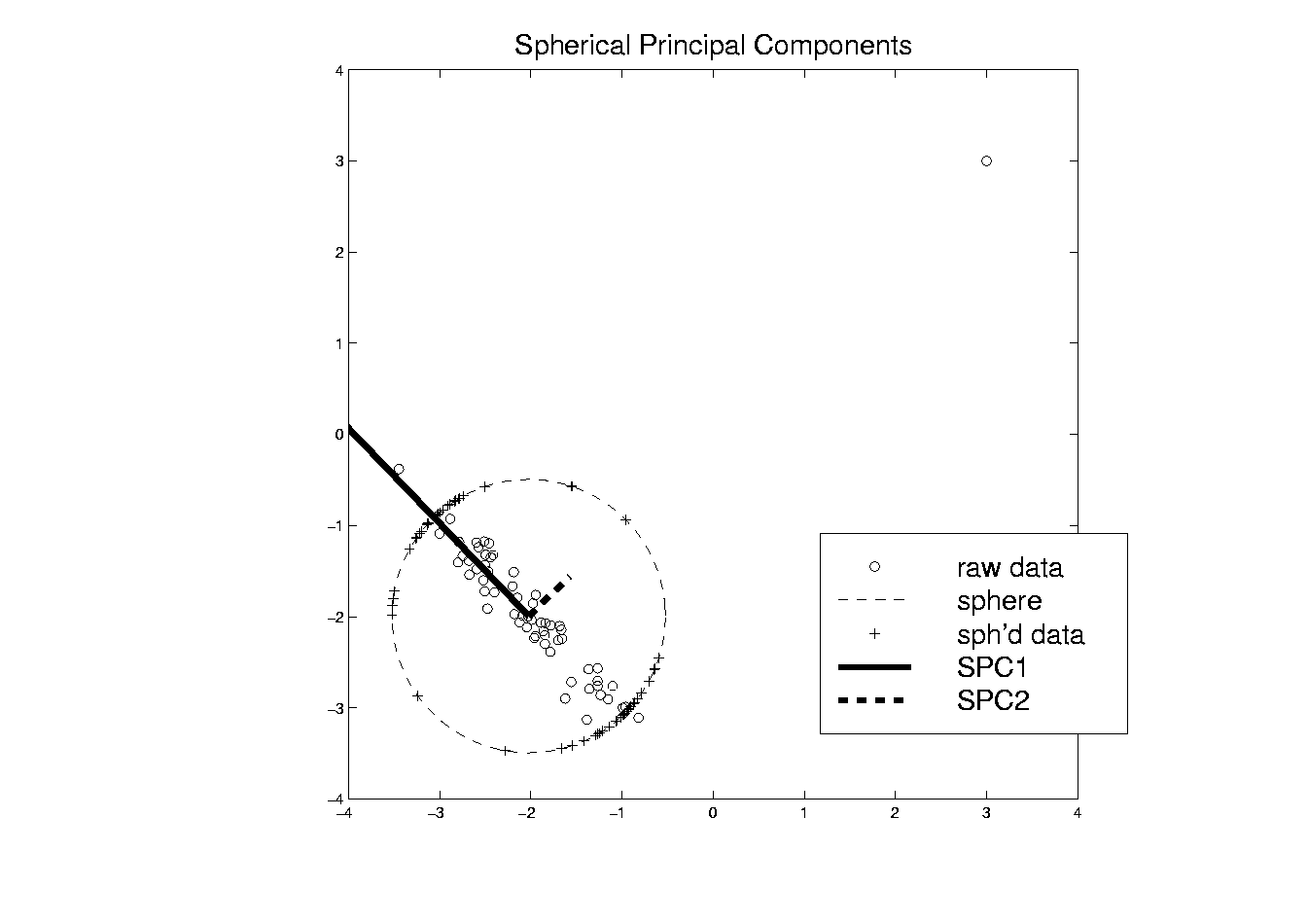 Robust PCA
Spherical PCA for Toy Example: 

Curve Data
With an
Outlier

First recall
Conventional
PCA
Robust PCA
Spherical PCA for Toy Example: 

Now do
Spherical
PCA

Better result?
Robust PCA
Spherical PCA for Toy Data:
Mean looks “smoother”
PC1 nearly “flat” (unaffected by outlier)
PC2 is nearly “tilt” (again unaffected by outlier)
PC3 finally strongly driven by outlier
OK, since all other directions “about equal in variation” 
Energy Plot, no longer ordered 
(outlier drives SS, but not directions)
Robust PCA
Spherical PCA for Toy Example: 

Check out
Later
Components
Aside On Visualization
Another Multivariate Data Visualization Tool:
Parallel Coordinates
E.g. Fisher Iris Data
d = 4
Named Variables


(thanks to Wikipedia)
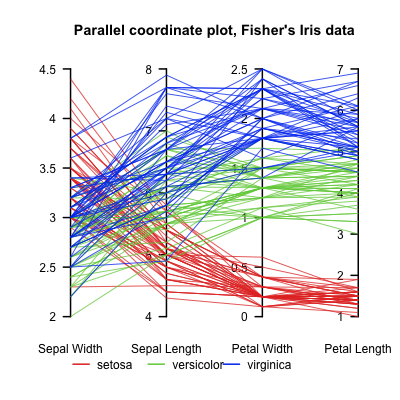 Aside On Visualization
Another Multivariate Data Visualization Tool:
Parallel Coordinates
E.g. Fisher Iris Data
d = 4
Named Variables
Curves are Data Objects
(4-vectors)
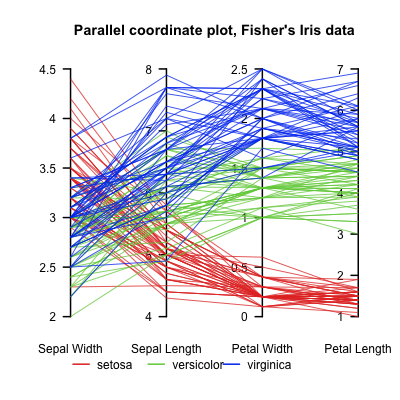 Robust PCA
Useful View:   Parallel Coordinates Plot

X-axis:
Zernike
Coefficient
Number

Y-axis:
Coefficient
Robust PCA
Cornea Data,    Parallel Coordinates Plot:

Top Plot: Zernike
Coefficients

All n = 43 very
Similar

Most Action in few
Low Freq. Coeffs.
Robust PCA
Cornea Data,   Parallel Coordinates Plot
 
Middle Plot:   (Zernike Coefficients – median)
Most Variation in lowest frequencies
E.g. as in Fourier compression of smooth signals
Projecting on sphere will destroy this
By magnifying high frequency behavior

Bottom Plot:    discussed later
Robust PCA
Spherical PCA Problem :  
Magnification of High Freq. Coeff’s
Solution :   Elliptical Analysis
Main idea:    project data onto suitable ellipse, not sphere
Which ellipse?     (in general, this is problem that PCA solves!)
Simplification:    Consider ellipses parallel to coordinate axes
Robust PCA
Robust PCA
Rescale
Coords
Spherical    PCA
Unscale
Coords
Robust PCA
Elliptical Analysis (cont.):
Simple Implementation,
via coordinate axis rescaling
Divide each axis by MAD
Project Data to sphere (in transformed space)
Return to original space (mul’ply by orig’l MAD) for analysis
Do PCA on Projections
Robust PCA
Elliptical Estimate of “center”:
Do    	   M-estimation in transformed space 
(then transform back)
Results for cornea data:




Sample Mean     Spherical Center    Elliptical Center
Elliptical clearly best
Nearly no edge effect
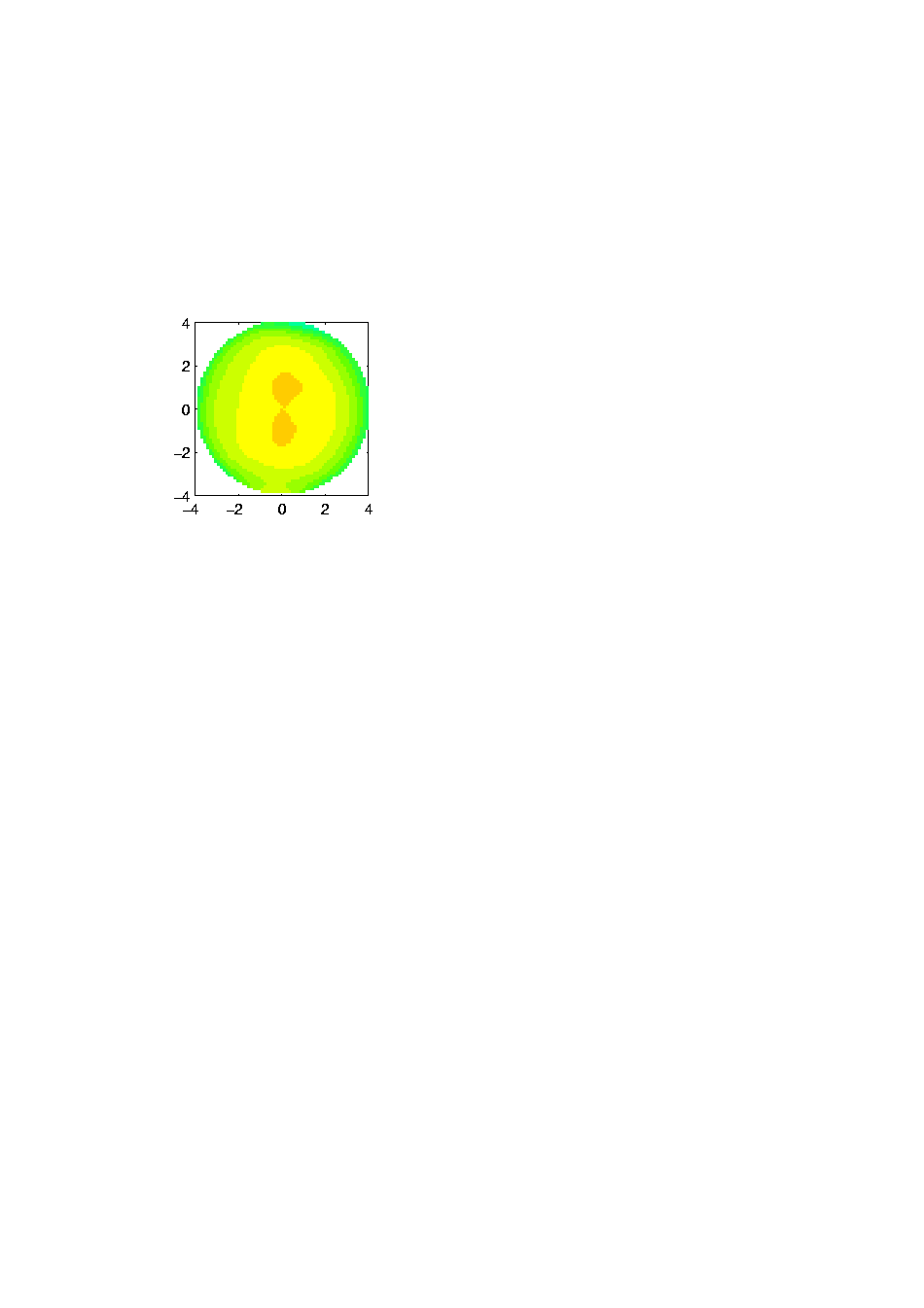 Robust PCA
Elliptical PCA for cornea data:
Original PC1,    Elliptical PC1
Robust PCA
Elliptical PCA for cornea data:
Original PC1,    Elliptical PC1
Still finds overall curvature & correlated astigmatism
Minor edge effects almost completely gone
Robust PCA
Elliptical PCA for cornea data:
Original PC2,    Elliptical PC2
Robust PCA
Elliptical PCA for cornea data:
Original PC1,    Elliptical PC1
Still finds overall curvature & correlated astigmatism
Minor edge effects almost completely gone
Original PC2,    Elliptical PC2
Huge edge effects dramatically reduced
Still finds steeper superior vs. inferior
Robust PCA
Elliptical PCA for cornea data:
Original PC3,    Elliptical PC3
Robust PCA
Elliptical PCA for Cornea Data (cont.):
Original PC3,    Elliptical PC3
-Edge effects greatly diminished
But some of against the rule astigmatism also lost
Price paid for robustness
Robust PCA
Elliptical PCA for cornea data:
Original PC4,    Elliptical PC4
Robust PCA
Elliptical PCA for Cornea Data (cont.):
Original PC3,    Elliptical PC3
-Edge effects greatly diminished
But some of against the rule astigmatism also lost
Price paid for robustness
Original PC4,    Elliptical PC4
Now looks more like variation on astigmatism???
Robust PCA
Current state of the art:
Spherical & Elliptical PCA are a kludge
Put together by Robustness Amateurs
To solve this HDLSS problem
Good News:  Robustness Pros are now in the game:
Maronna, et al (2006), Sec. 6.10.2
Robust PCA
Disclaimer on robust analy’s of Cornea Data:

Critical parameter is “radius of analysis”, 
             :    Shown above, Elliptical PCA very effective
             :    Stronger edge effects, Elliptical PCA less useful
             :    Edge effects weaker, don’t need robust PCA
Big Picture View of PCA
Above View:
PCA finds optimal directions in point cloud
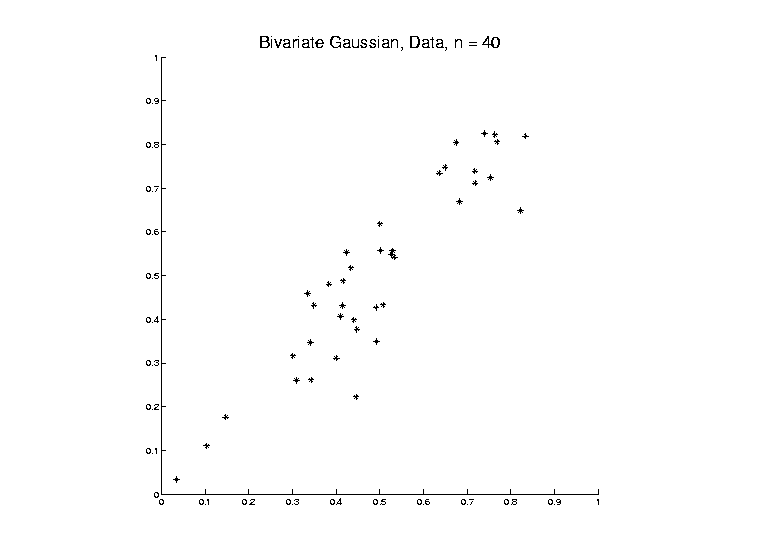 Big Picture View of PCA
Above View:
PCA finds optimal directions in point cloud
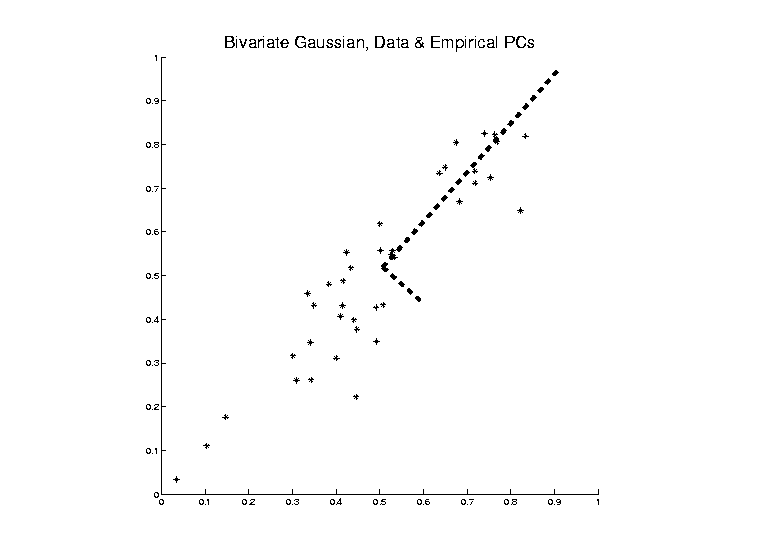 Big Picture View of PCA
Above View:
PCA finds optimal directions in point cloud
Maximize projected variation
Minimize residual variation
(same by Pythagorean Theorem)
Notes:
Get useful insights about data
Can compute for any point cloud
But there are other views.
Big Picture View of PCA
Alternate Viewpoint:    Gaussian Likelihood
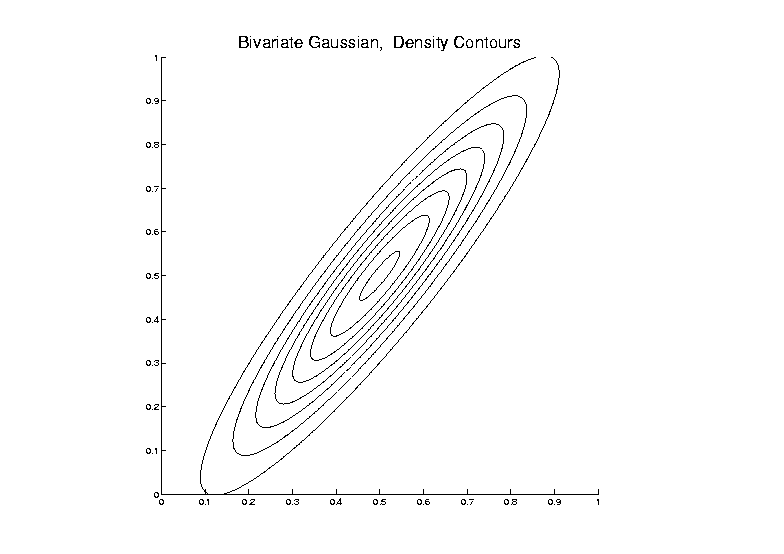 Big Picture View of PCA
Alternate Viewpoint:    Gaussian Likelihood
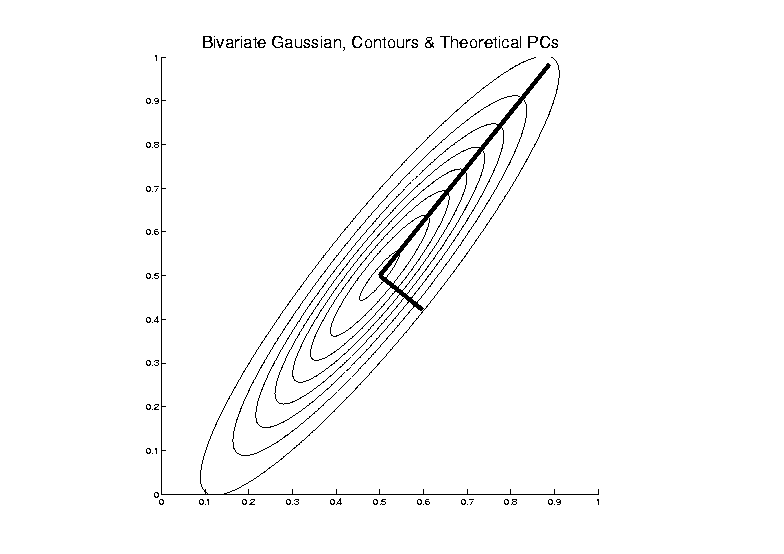 Big Picture View of PCA
Alternate Viewpoint:    Gaussian Likelihood
When data are multivariate Gaussian
PCA finds major axes of ellipt’al contours
			of Probability Density 
Maximum Likelihood Estimate
Big Picture View of PCA
Alternate Viewpoint:    Gaussian Likelihood



Maximum Likelihood Estimate
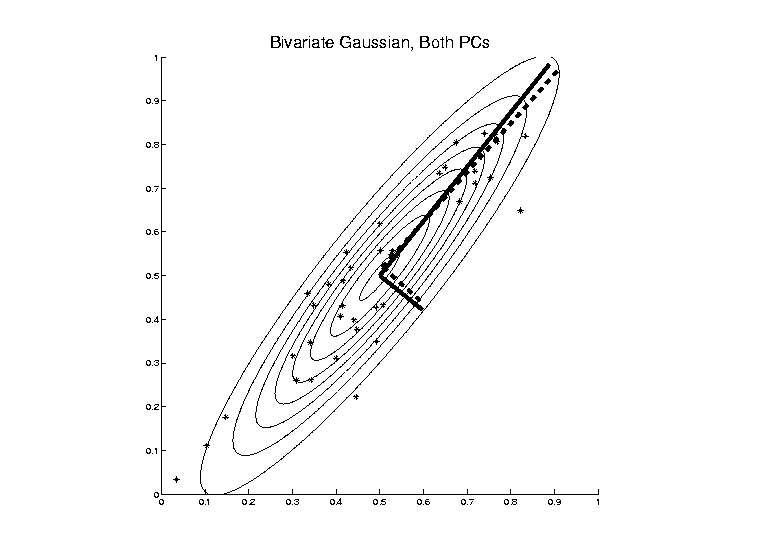 Big Picture View of PCA
Alternate Viewpoint:    Gaussian Likelihood
When data are multivariate Gaussian
PCA finds major axes of ellipt’al contours
			of Probability Density 
Maximum Likelihood Estimate

Mistaken idea:    
PCA only useful for Gaussian data
Big Picture View of PCA
Simple check for Gaussian distribution: 
Standardized parallel coordinate plot
Subtract coordinate wise median
(robust version of mean)
(not good as “point cloud center”, 
but now only looking at coordinates)
Divide by MAD / MAD(N(0,1))
(put on same scale as “standard deviation”)
See if data stays in range –3 to +3
Big Picture View of PCA
E.g.
Cornea Data:  

Standardized
Parallel 
Coordinate
Plot

Shown before
Big Picture View of PCA
Raw Cornea Data:  


Data – Median


(Data – Median)
-------------------
         MAD
Big Picture View of PCA
Check for Gaussian dist’n:  
Stand’zed Parallel Coord. Plot
E.g.  Cornea data 
(recall image view of data)
Several data points > 20 “s.d.s” from the center
Distribution clearly not Gaussian
Strong kurtosis  (“heavy tailed”)
But PCA still gave strong insights
Big Picture View of PCA
Image View of Cornea Data:
Correlation PCA
A related (& better known) variation of PCA:
Replace cov. matrix with correlation matrix
I.e. do eigen analysis of     




Where
Correlation PCA
Why use correlation matrix?

Makes features “unit free”
e.g.  Height, Weight, Age, $, …
Are “directions in point cloud” meaningful or useful?
Will unimportant directions dominate?
Correlation PCA
Personal Thoughts on Correlation PCA:
Can be very useful 
(especially with noncommensurate units)
Not always, can hide important structure
To make choice:
Decide whether whitening is useful
My personal use of correlat’n PCA is rare
Other people use it most of the time
Transformations
Useful Method for Data Analysts
  Apply to Marginal Distributions
(i.e. to Individual Variables)
  Idea:  Put Data on Right Scale
  Common Example:
Data Orders of Magnitude Different
Log10   Puts Data on More Analyzable Scale
Transformations
Example:    Melanoma Data Analysis
Current Collaborators:
Nancy Thomas
Marc Niethammer
David Eberhard
Qing Feng
Heather Couture
Introduction
Background
Clinical diagnosis
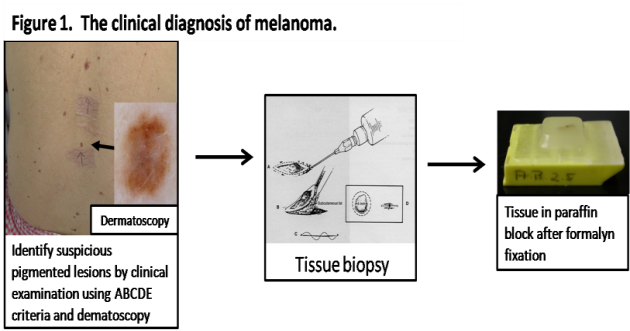 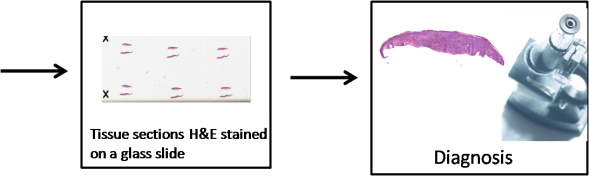 Background
Goal
Image Analysis of Histology Slides
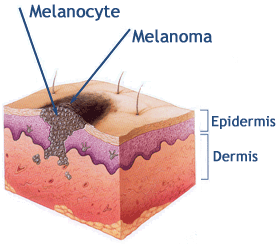 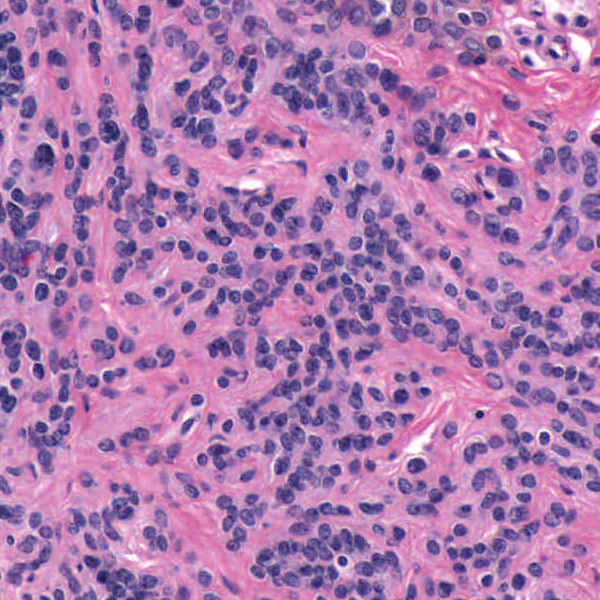 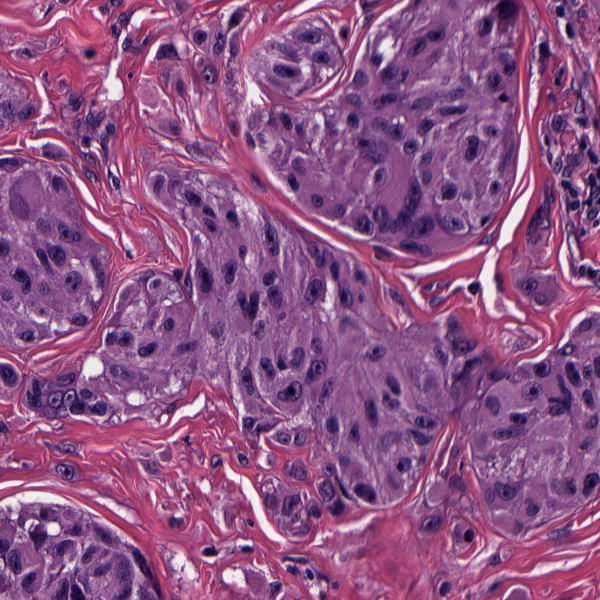 Image: www.melanoma.ca
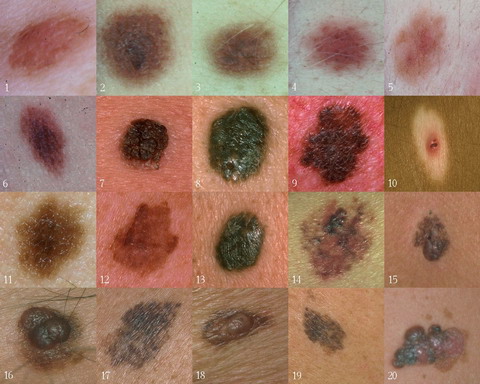 Benign
Melanoma
1 in 75 North Americans will develop a 
malignant melanoma in their lifetime.
Initial goal: 	Automatically segment nuclei.
Challenge: 	Dense packing of nuclei.
Ultimately:	Cancer grading and patient survival.
Image: melanoma.blogsome.com
Segmentation
Cell Nuclei from Histology
Cutting Cell Clusters
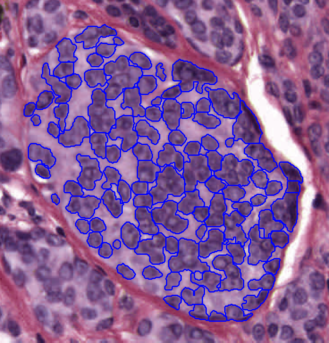 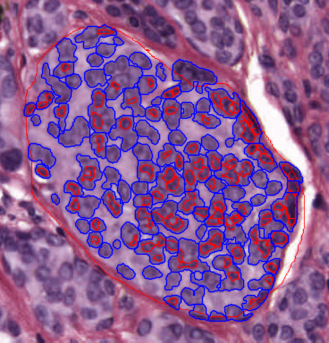 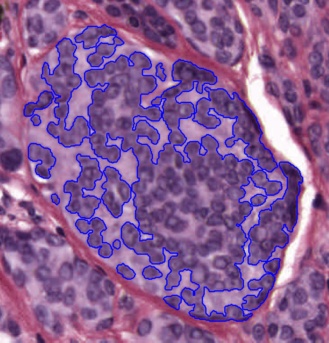 Without subdivision
With subdivision
Our segmentation
Commercial seg.
Not perfect, but improved over standard algorithm (rq. validation).
Feature Extraction
Features from Cell Nuclei
Feature Extraction
Extract various features based on color and morphology

Example “high-level” concepts:

 Stain intensity

 Nuclear area

 Density of nuclei

 Regularity of nuclear shape
Feature Extraction
Features from Cell Nuclei
Original Image
Conventional Nevus
Superficial Spreading Melanoma
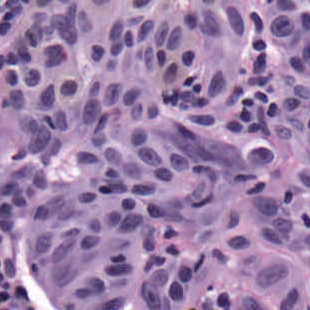 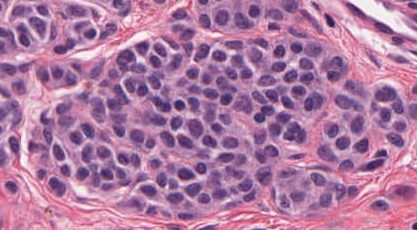 Feature Extraction
Features from Cell Nuclei
Restained Image
Conventional Nevus
Superficial Spreading Melanoma
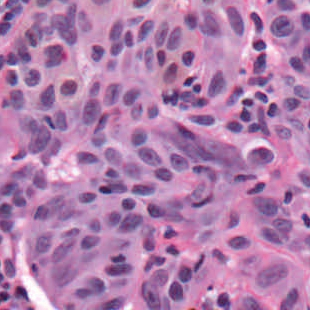 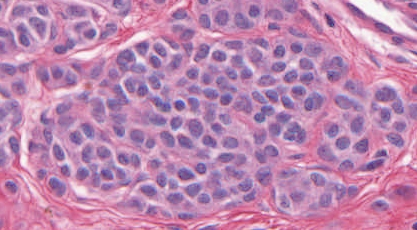 Feature Extraction
Features from Cell Nuclei
Masked Region
Conventional Nevus
Conventional Nevus
Superficial Spreading Melanoma
Superficial Spreading Melanoma
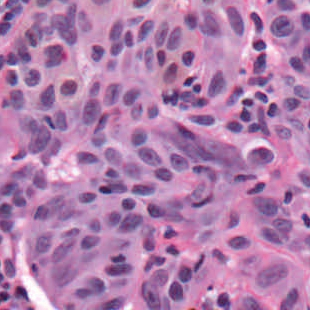 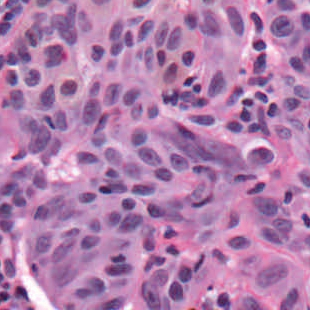 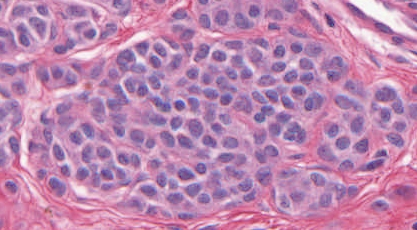 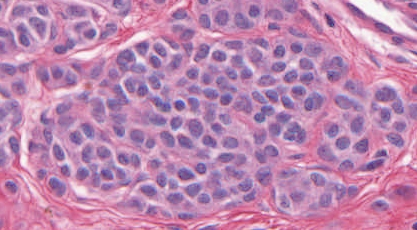 Masks generated by pathologist
Feature Extraction
Features from Cell Nuclei
Segmented Nuclei
Conventional Nevus
Superficial Spreading Melanoma
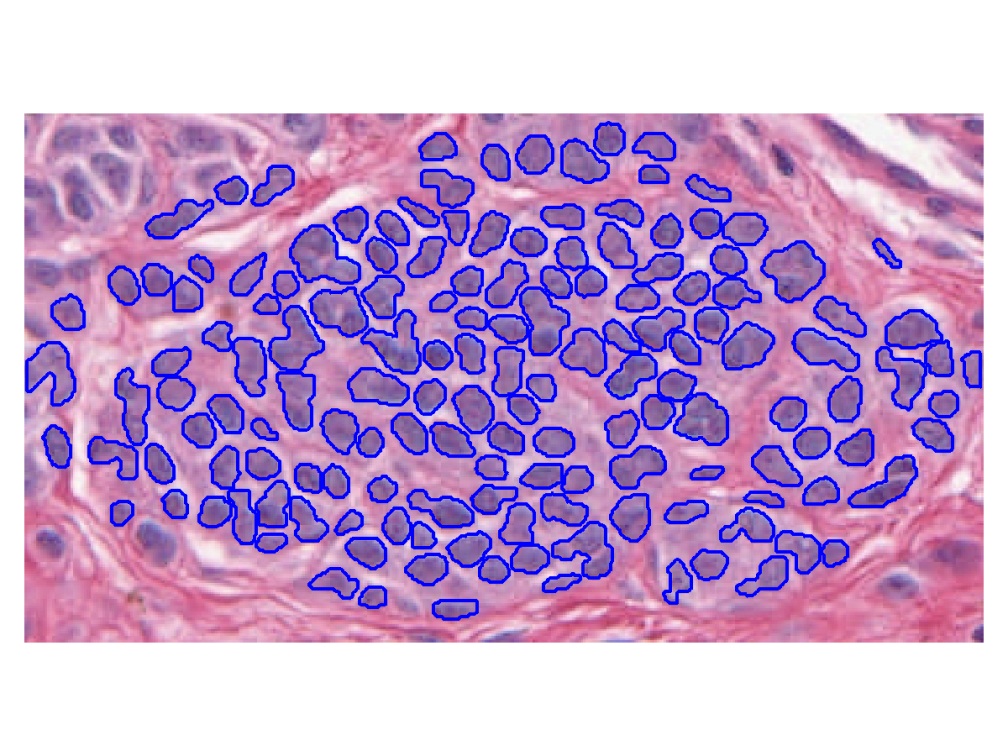 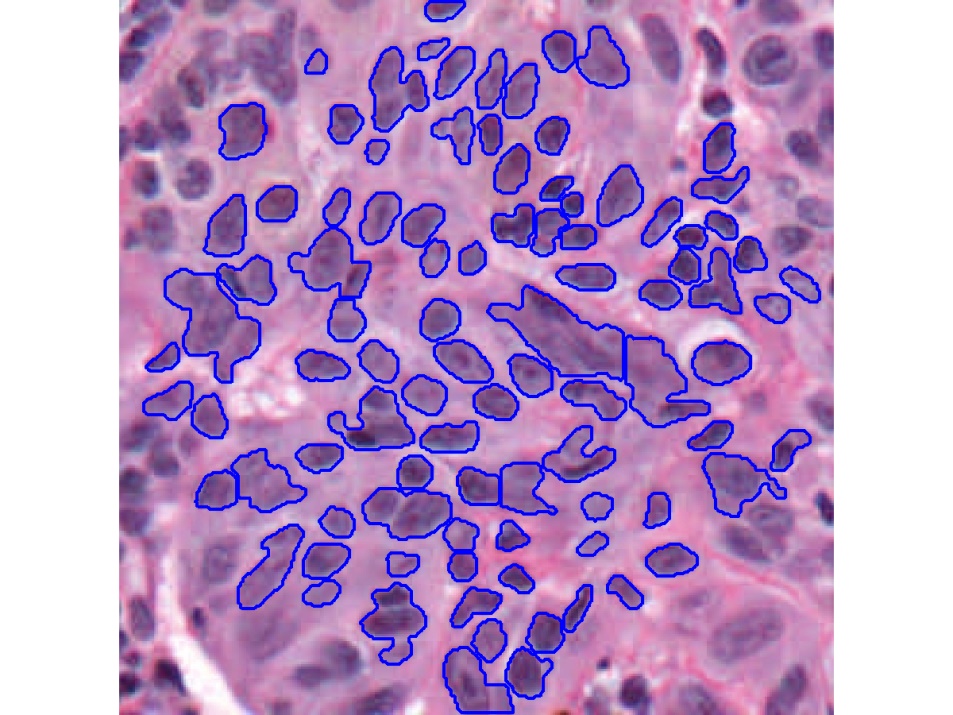 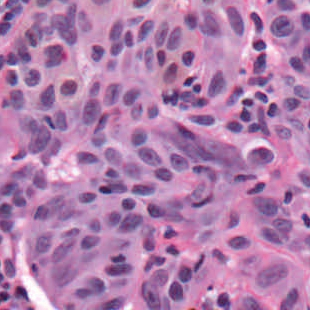 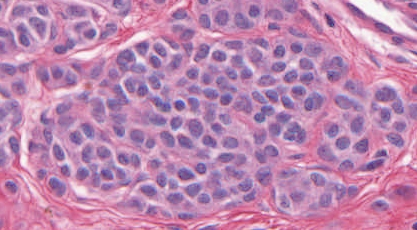 Feature Extraction
Features from Cell Nuclei
Labeled Nuclei
Conventional Nevus
Superficial Spreading Melanoma
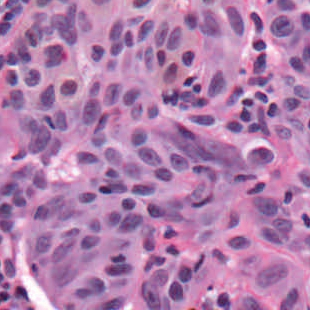 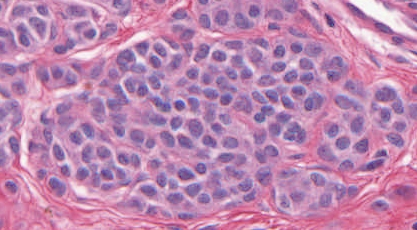 Feature Extraction
Features from Cell Nuclei
Nuclear Regions
Conventional Nevus
Superficial Spreading Melanoma
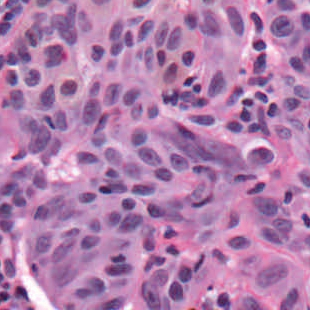 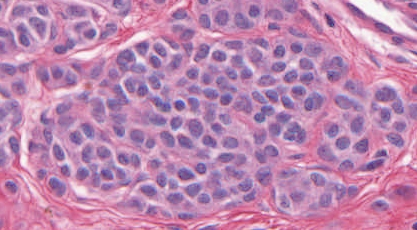 Generated by growing nuclei out from boundary

Used for various color and density features:  
	Region Stain 2, Region Area Ratio, etc.
Feature Extraction
Features from Cell Nuclei
Delaunay Triangulation
Conventional Nevus
Superficial Spreading Melanoma
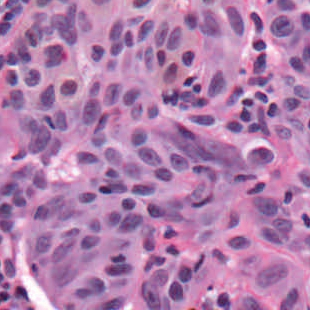 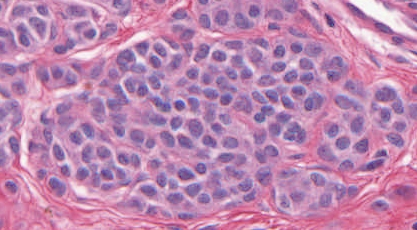 Triangulation of nuclear centers

Used for various density features:  
	Mean Delaunay, Max. Delaunay, etc.
Transformations
Statistical Challenge:
 Some Features Spread Over Several Orders of Magnitude
Few Big Values Can Dominate Analysis
Transformations
Few Large Values Can Dominate Analysis
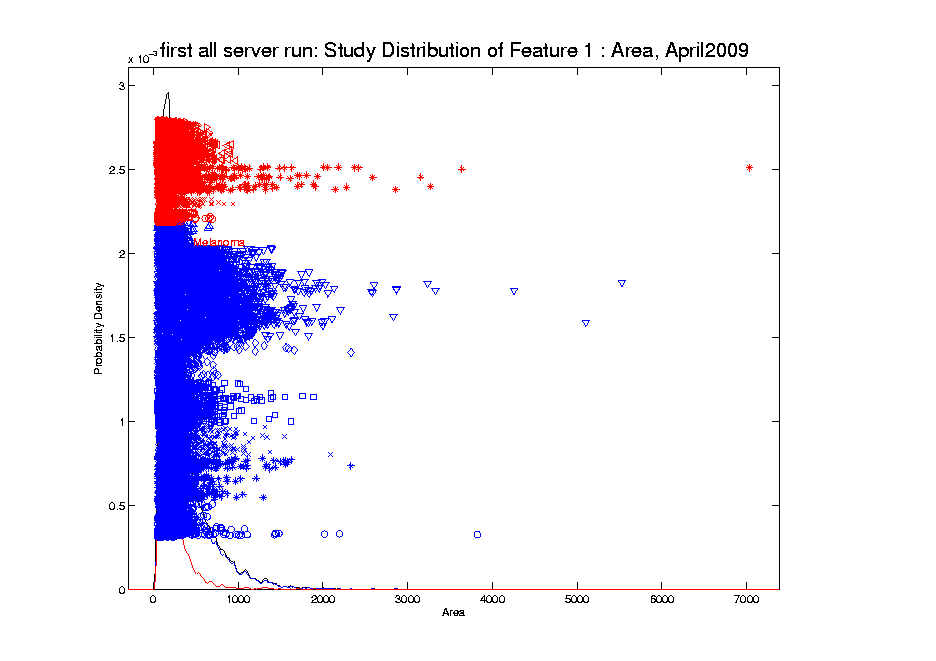 Transformations
Few Large Values Can Dominate Analysis

Terminology:  “Skewness”
Largest Positive Values    Positive Skewness





(Thanks to Wikipedia)
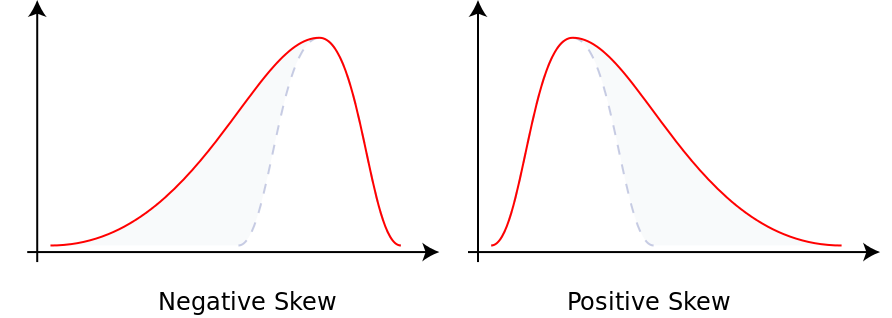 Transformations
Transformations
Log Scale Gives All More Appropriate Weight

Note: 
Orders
Of
Magnitude

Log10  most
Interpretable
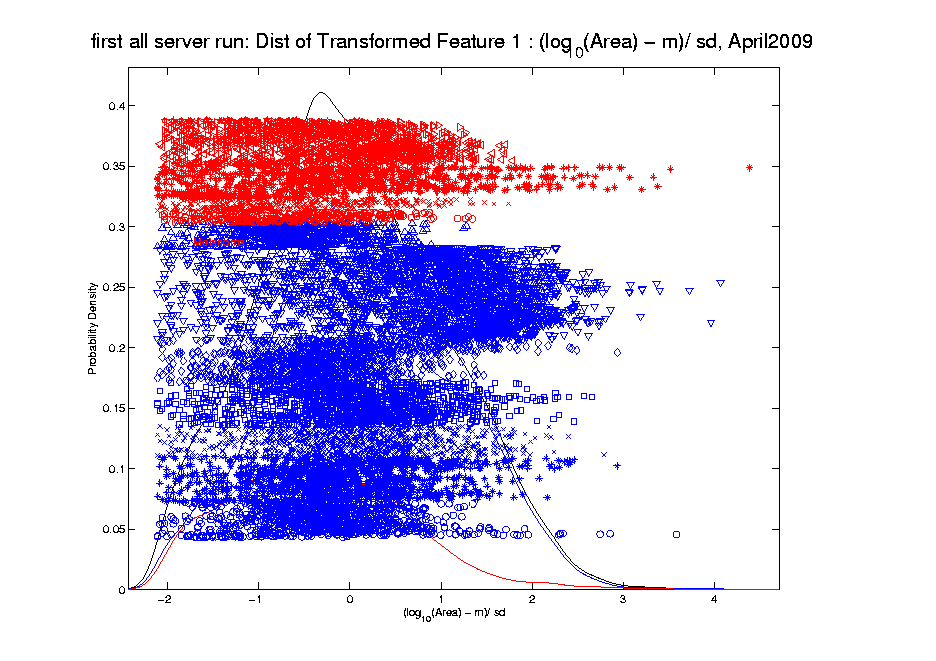 Transformations
Another Feature with Large Values


Problem
For This
Feature:

0  Values
(no log)
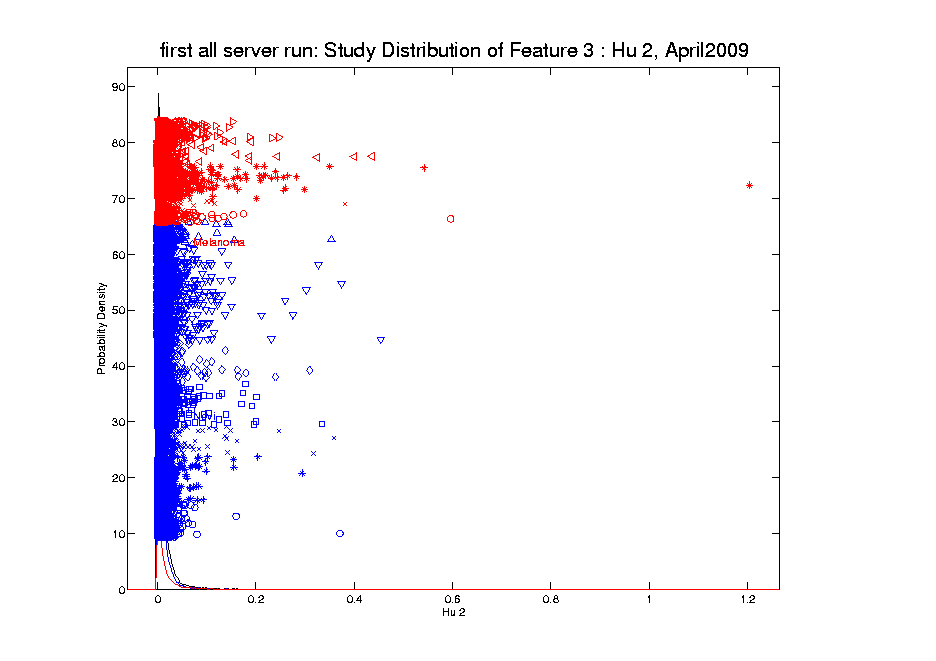 Transformations
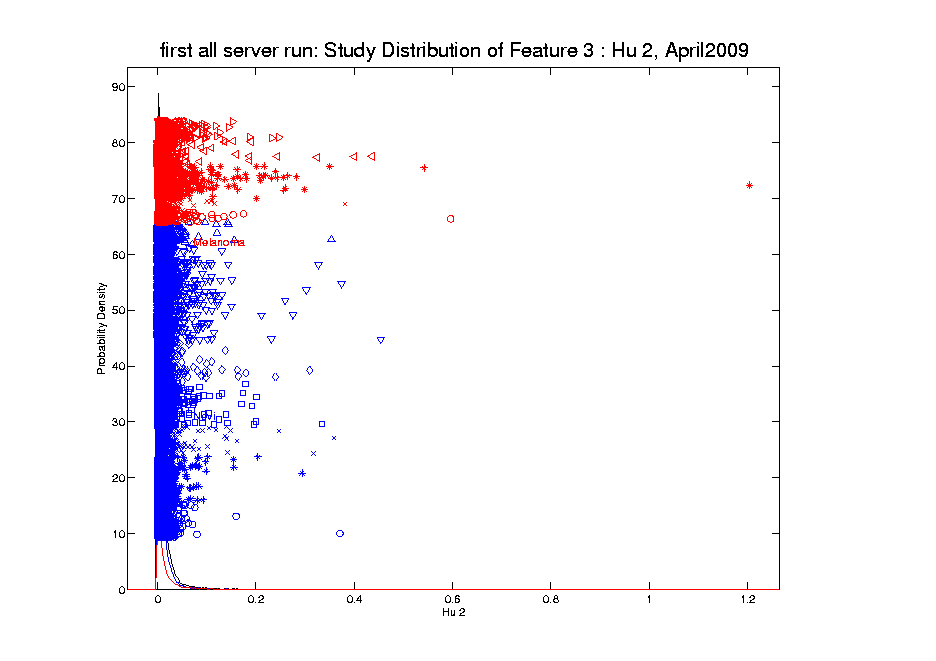 Transformations
Much Nicer Distribution
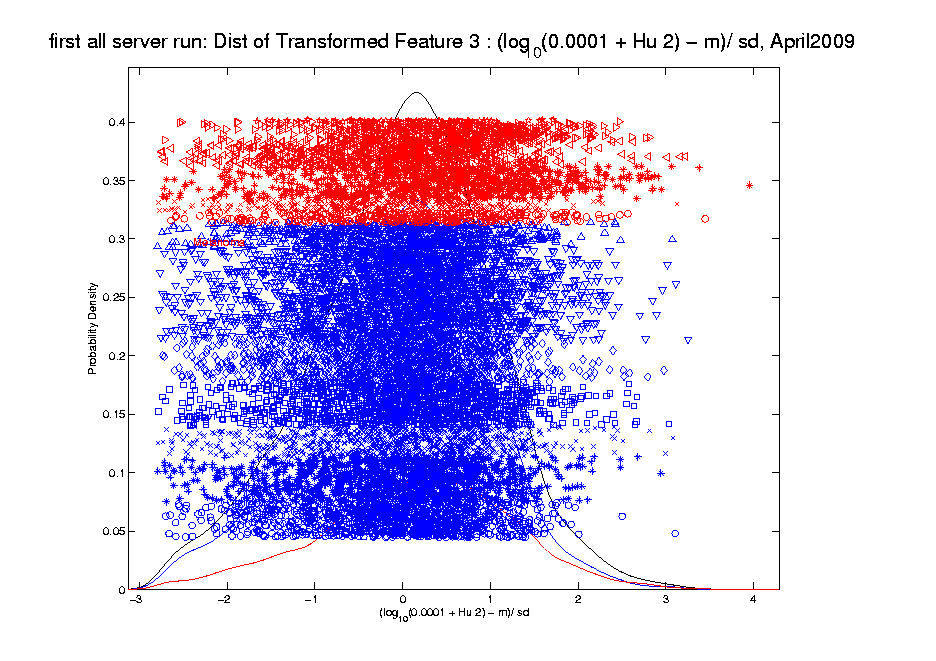 Transformations
Different Direction (Negative) of Skewness
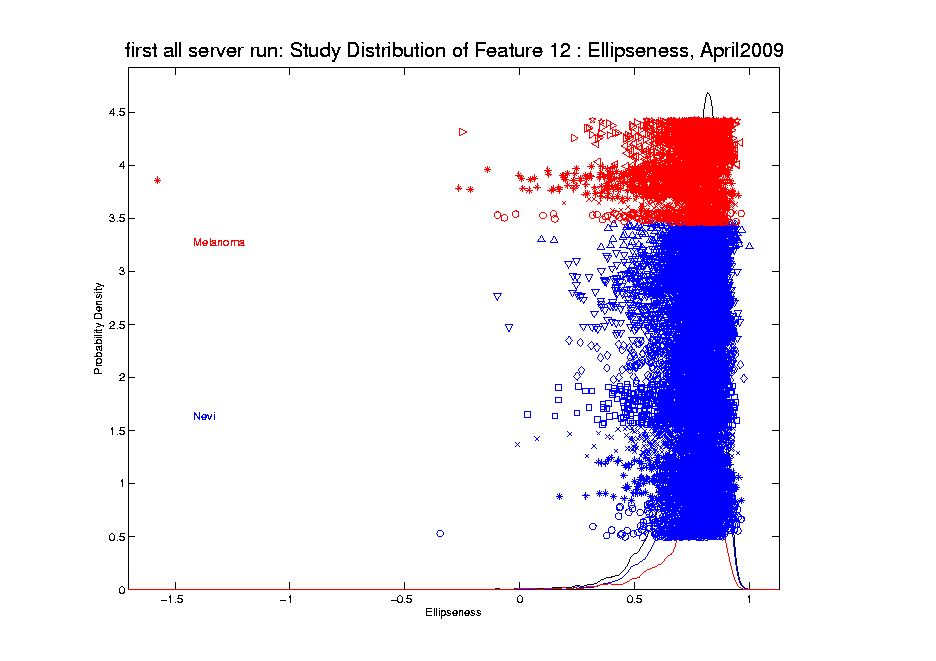 Transformations
Use Log Difference Transformation
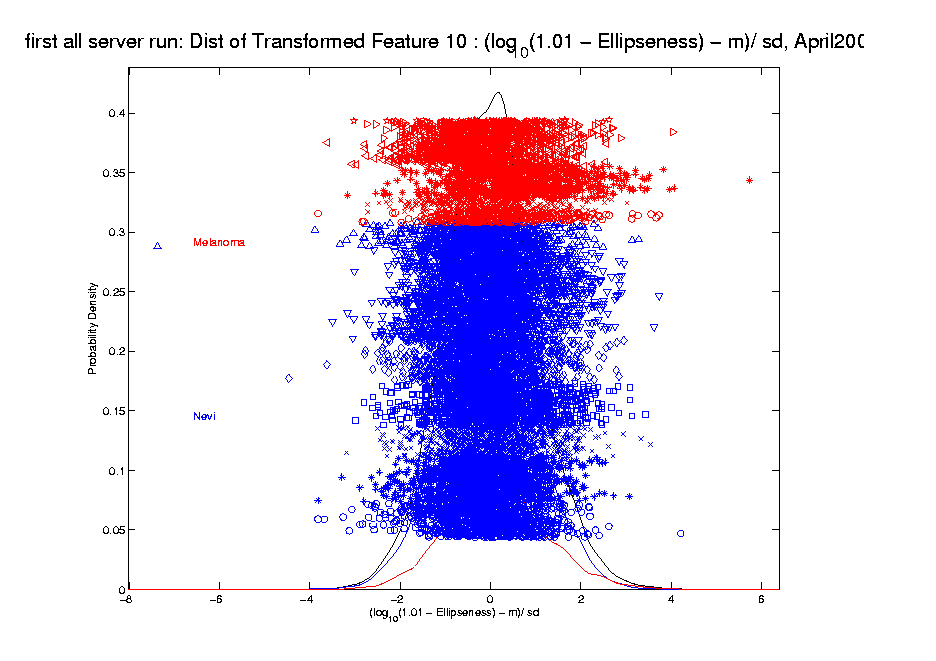 Transformations
Useful Visualization:    MargDistPlot

Idea:  Visually Screen Many Marginal
Distributions, Simultaneously

Approach:    Order, Using Some Summary

E.g.  Set of Poisson(λ) Distributions
With Wide Range of  λ  Parameters
(λ = 0.2, …, 20,   log spaced)
Transformations
Useful Visualization:    MargDistPlot

Summary
Plot


Here 
Using
Means
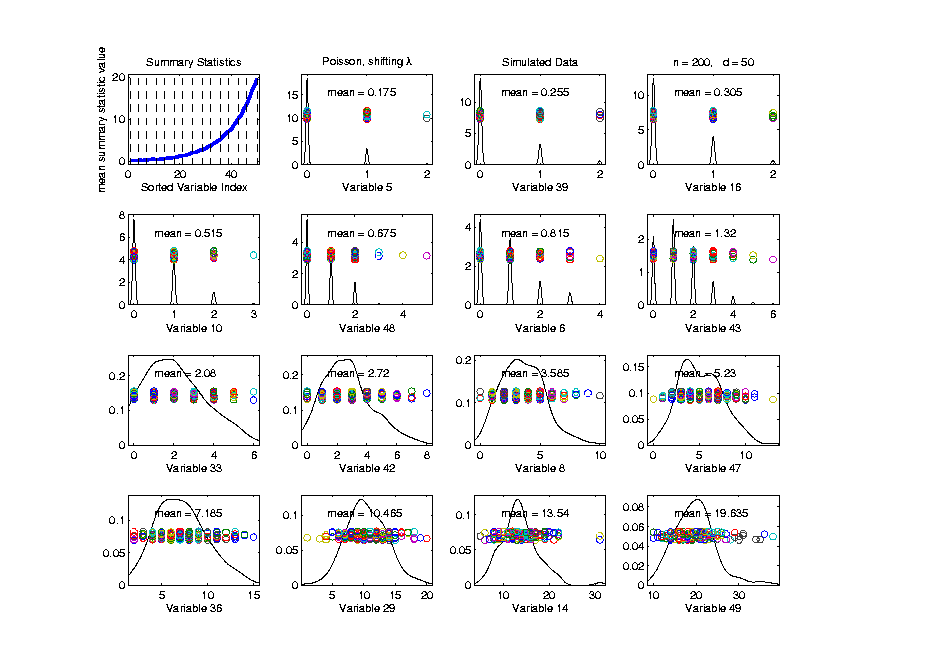 Transformations
Useful Visualization:    MargDistPlot

Summary
Plot

Show
Repre’tive
Marginal
Dist’ns
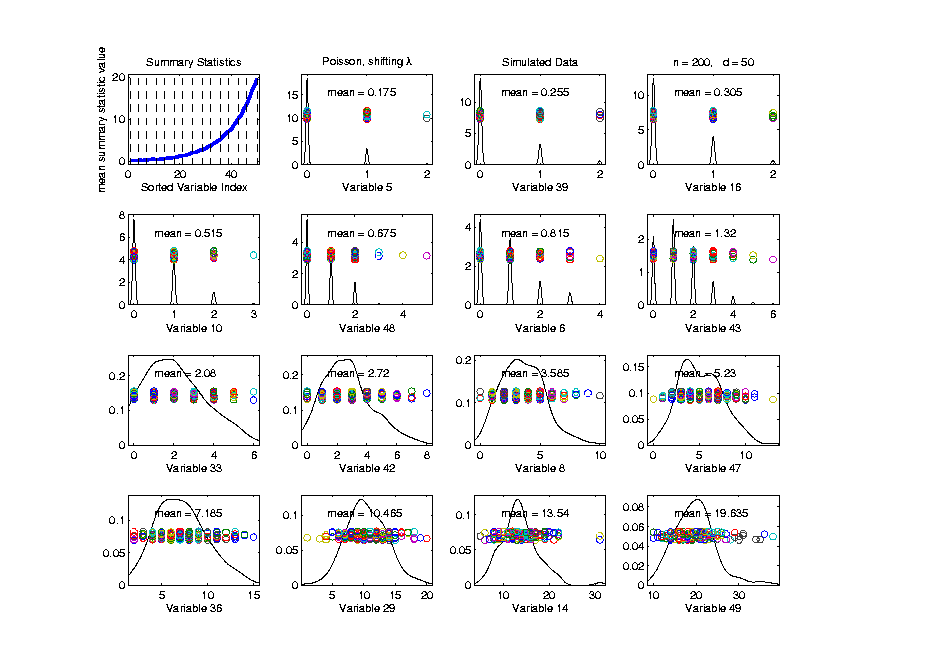 Transformations
Useful Visualization:    MargDistPlot

Summary
Plot


Note:
Sensible
Ordering
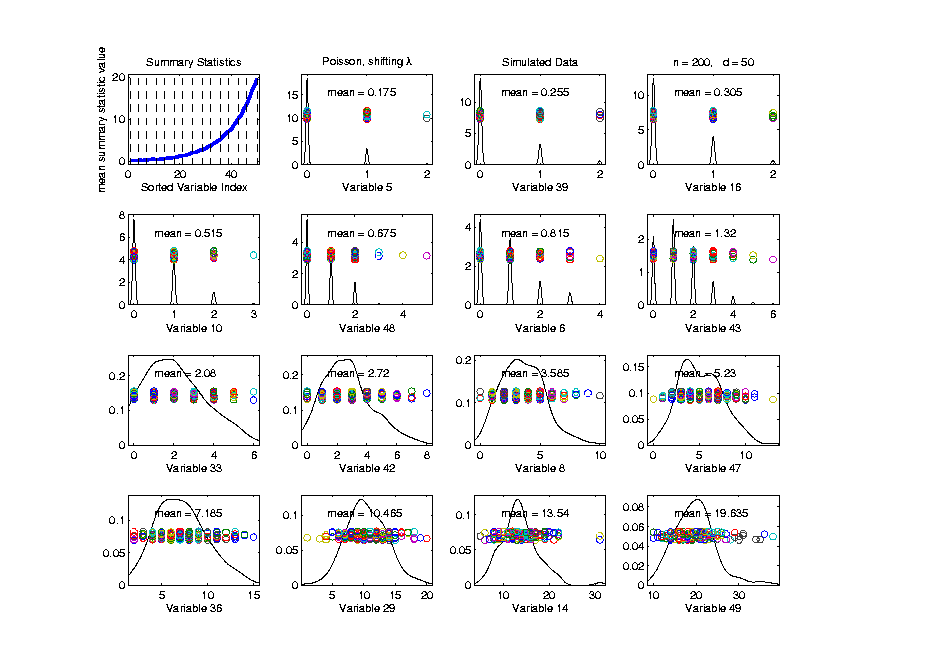 Transformations
Useful Visualization:    MargDistPlot


Change
Summary
To 
Skewness

Most/Least
Symmetric
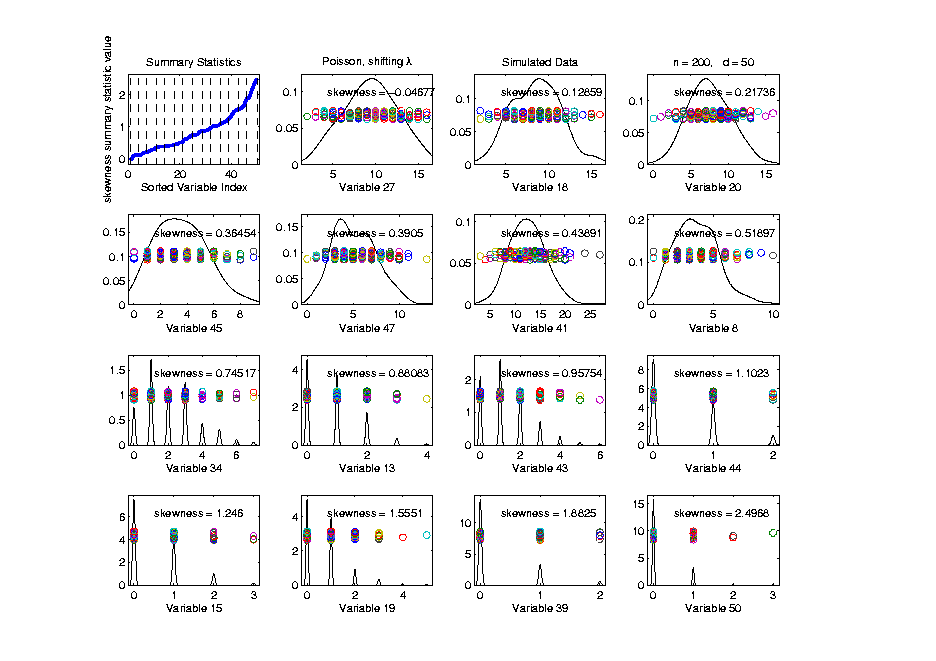 Transformations
Useful Visualization:    MargDistPlot


Change
Summary
To 
Skewness

Most/Least
Symmetric
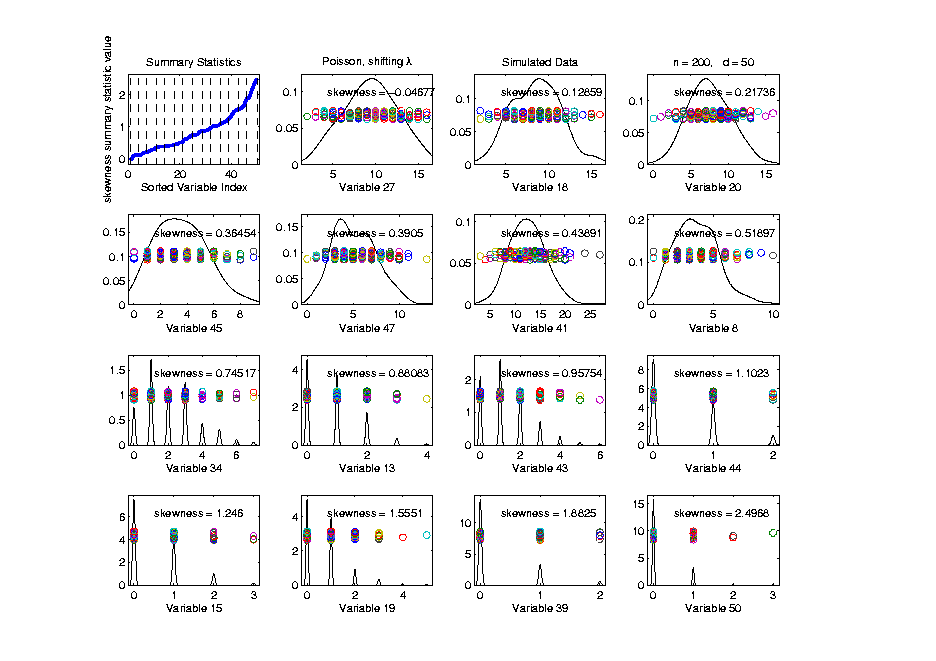 Transformations
Transformations
Transformations
Transformations
Transformations
Aside on Kurtosis:
4-th Moment Summary

Nice Graphic


(from mvpprograms.com)
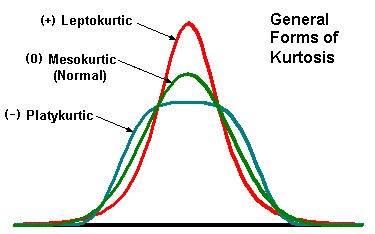 Transformations
Aside on Kurtosis:
4-th Moment Summary
PositiveBig at Peak
And Tails
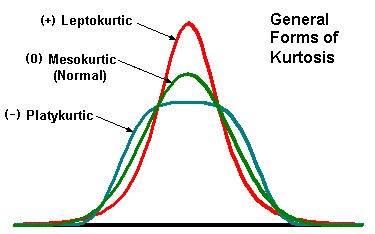 Transformations
Aside on Kurtosis:
4-th Moment Summary

NegativeBig in Flanks
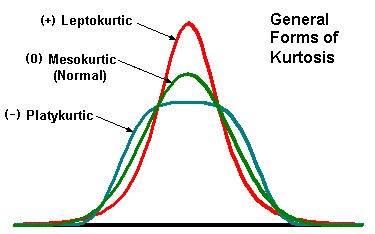 Clusters in data
Common Statistical Task:
Find Clusters in Data
Interesting sub-populations?
Important structure in data?
How to do this?

PCA provides very simple approach
There is a large literature of other methods
(will study more later)
PCA to find clusters
Toy Example (2 clusters)
PCA to find clusters
Toy Example (2 clusters)
Dominant direction finds very distinct clusters
Skewer through meatballs (in point cloud space)
Shows up clearly in scores plot
An important use of scores plot is finding such structure
PCA to find clusters
Recall Toy Example with more clusters:
PCA to find clusters
Best revealed by 2d scatterplots (4 clusters):
PCA to find clusters
Caution:  there are limitations…
Revealed by NCI60 data
Recall Microarray data
With 8 known different cancer types
Could separate out clusters
Using specialized DWD directions
But mostly not found using PCA
Recall only finds dirn’s of max variation
Does not use class label information
PCA to find clusters
Specific DWD directions, for NCI60 Data:

Good
Separation
Of Cancer
Types
PCA to find clusters
PCA directions, for NCI60 Data:

PC2:
Melanoma

PC1-3
Leukemia
PCA to find clusters
Off Diagonal PC1-4 & 5-8, NCI60 Data:
PC1 & 5
Renal
Leukemia
(separated)

PC2:
Melanoma
PCA to find clusters
Main Lesson: 
PCA is limited at finding clusters
Revealed by NCI60 data
Recall Microarray data
With 8 known different cancer types
PCA does not find all 8 clusters
Recall only finds dirn’s of max variation
Does not use class label information
PCA to find clusters
A deeper example:
Mass Flux Data
Data from Enrica Bellone,
National Center for Atmospheric Research
Mass Flux for quantifying cloud types
How does mass change  when moving into a cloud
PCA to find clusters
PCA of Mass Flux Data:
PCA to find clusters
Summary of PCA of Mass Flux Data:
Mean:
Captures General Mountain Shape
PC1:	
Generally overall height of peak
shows up nicely in mean +- plot  (2nd col)
3 apparent clusters in scores plot
Are those “really there”?
If so, could lead to interesting discovery
If not, could waste effort in investigation
PCA to find clusters
Summary of PCA of Mass Flux Data:
PC2:
Location of peak
again mean +- plot very useful here
PC3:
Width adjustment
again see most clearly in mean +- plot

Maybe non-linear modes of variation???
PCA to find clusters
Return to Investigation of PC1 Clusters:
Can see 3 bumps in smooth histogram
Main Question:  
Important structure
or
sampling variability?

Approach:     SiZer
(SIgnificance of ZERo crossings of deriv.)